State Elections Enforcement Commission
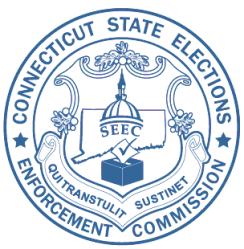 2025 
REGISTRAR OF VOTERS CONFERENCE
Joshua Foley, Zak Jazlowiecki, Johnny Ross III 
Staff Attorneys
[Speaker Notes: Hello! Welcome. I’m JF from the SEEC along with Attorneys Johnny Ross and Zak Jazlowiecki and we’ll be talking about our agency and what we do, and where we fit into the whole elections picture along with some recent cases.]
SEEC History
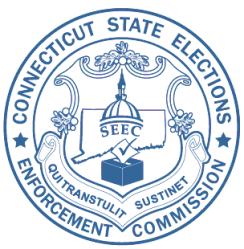 History:
Founded 1974 in Wake of Watergate
Incremental Statutory Evolution:
1972-1974 – Watergate!
1974-1980  Paper Tiger Era
1980-1993  Up to $1,000
1993  Up to $2,000
2005  Public Act 05-5 (Rowland scandal)
2005  Fines against elections officials; fines against voters; BFR determinations
2005-2008  Citizens’ Election Program and eCRIS
[Speaker Notes: Just by way of background, a little about us. The Commission is an independent Executive Branch agency. We were one of three watchdog agencies that were created in the wake of the Watergate scandal along with Ethics and FOI. As you can see from this slide, we’ve gone through various phases over the years, starting slowly and fairly toothless as an enforcement agency but gradually being granted more authority to prosecute election-related violations. 

Also, in the wake of a more recent scandal we were made the filing repository for all electronic filings and also the home of the CEP, our state’s very successful public financing program.]
Duties and Responsibilities of Commission Staff
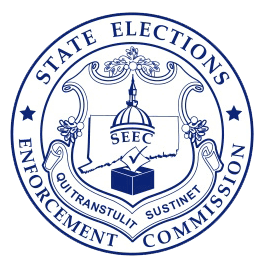 [Speaker Notes: The primary jobs of the State Elections Enforcement Commission are to enforce all of the election laws, and to assist candidates, committees and the public in complying with campaign finance laws. But we do other things as well as this slide shows.

As staff we all work for that Commission to perform these duties, me mostly on the compliance side and Attorneys Ross and Jazlowiecki on the enforcement side.]
SEEC Structure
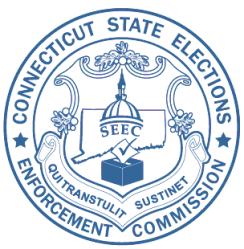 Commissioners
Five (5) part-time, bi-partisan appointees that are the final decisionmakers on all SEEC matters.

Executive Director and General Counsel
Oversees the day-to-day operations of the SEEC.
We now have a new Interim Director, Clare Kindall, due to the retirement of Michael Brandi

Compliance and Candidate Services Units
Assist candidates and political committees comply with campaign finance law;
Administers the Citizens’ Election Program;
Drafts legal opinions concerning Connecticut campaign finance law.
[Speaker Notes: It is important to know how our agency works--it’s not a monolith and it has many different parts that all work together.

Commissioners
5 part-time, bi-partisan appointees that are the final decision makers on all SEEC matters.

Executive Director and General Counsel
Oversees the day-to-day operations of the SEEC
We now have a new Interim Director, Clare Kindall, due to the retirement of Michael Brandi

Compliance and Candidate Services Units
Assist candidates and political committees comply with campaign finance law
Administers the Citizen’s Election Program
Drafts legal opinions concerning Connecticut campaign finance law]
SEEC Structure (cont.)
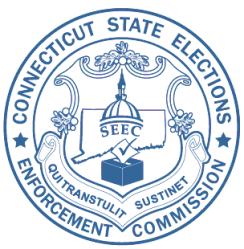 Campaign Disclosure and Audit Unit
Reviews CEP applications to ensure compliance with rules.
Performs audits of CEP campaigns to ensure compliance with rules.
Reviews compliance with campaign finance disclosure rules.

Enforcement Unit
Investigates complaints concerning Connecticut election law violations.
Conducts administrative hearings and assess civil penalties for violations of Connecticut election law.
Coordinates with local, state, and federal law enforcement.
[Speaker Notes: Campaign Disclosure and Audit Unit
Reviews CEP applications to ensure compliance with rules.
Performs Audits of CEP campaigns to ensure compliance with rules
Reviews compliance with campaign finance disclosure rules.

Enforcement Unit
Investigates complaints, referrals and self-initiated cases concerning Connecticut election Law violations.
Conducts administrative hearings and assess civil penalties for violations of Connecticut Election Law.
Coordinate with Local, State, and Federal Law Enforcement.]
Elections Ecosystem
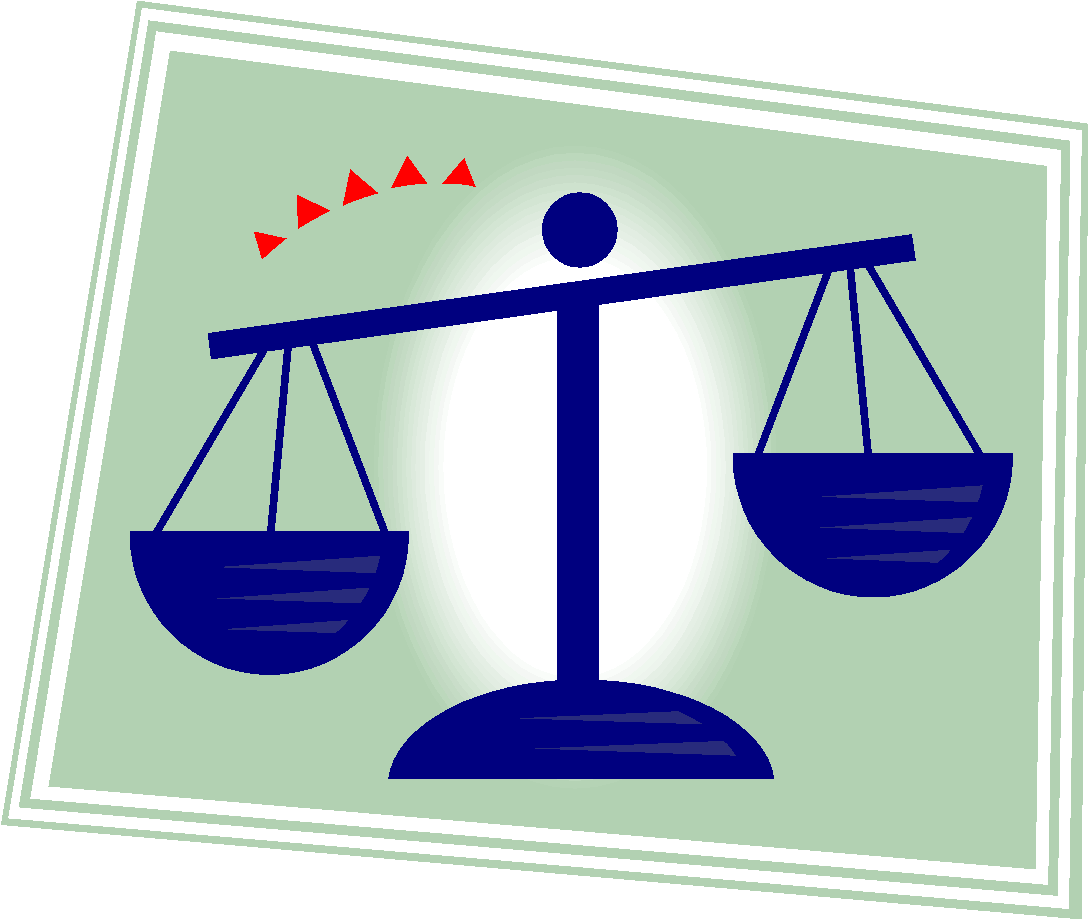 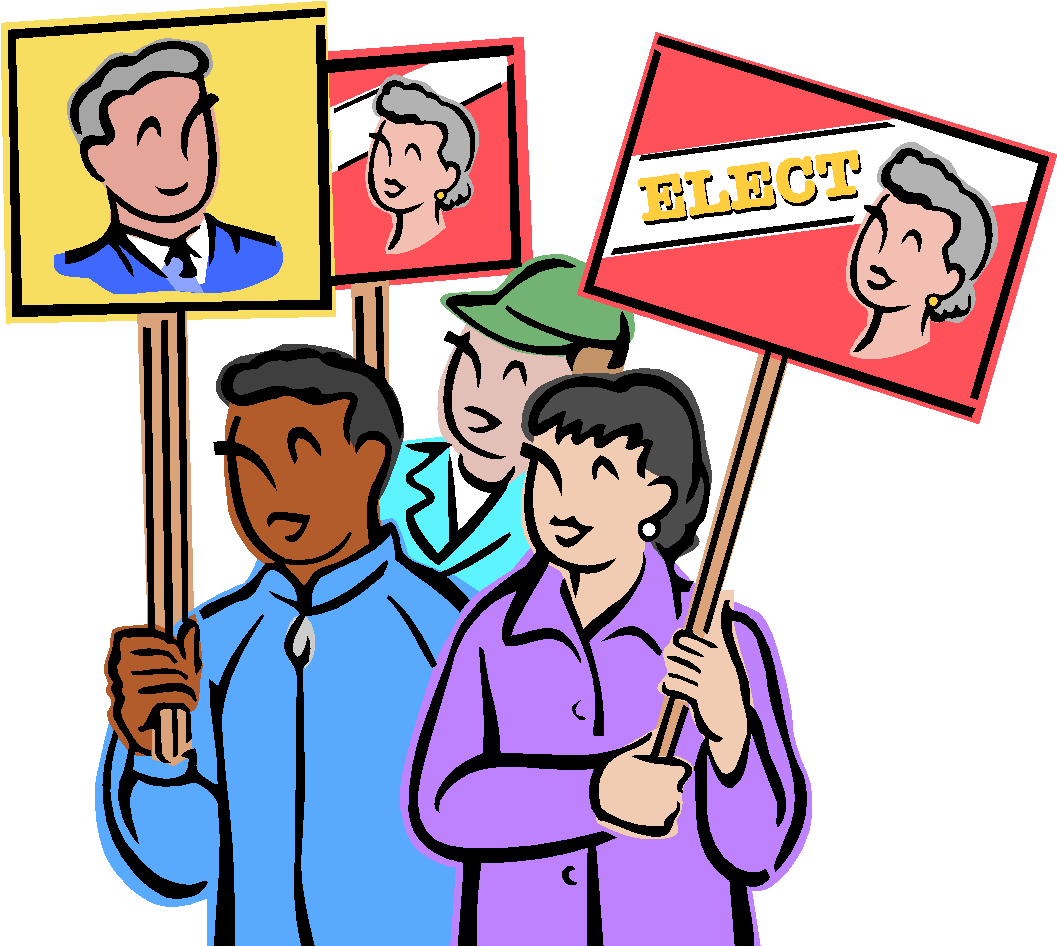 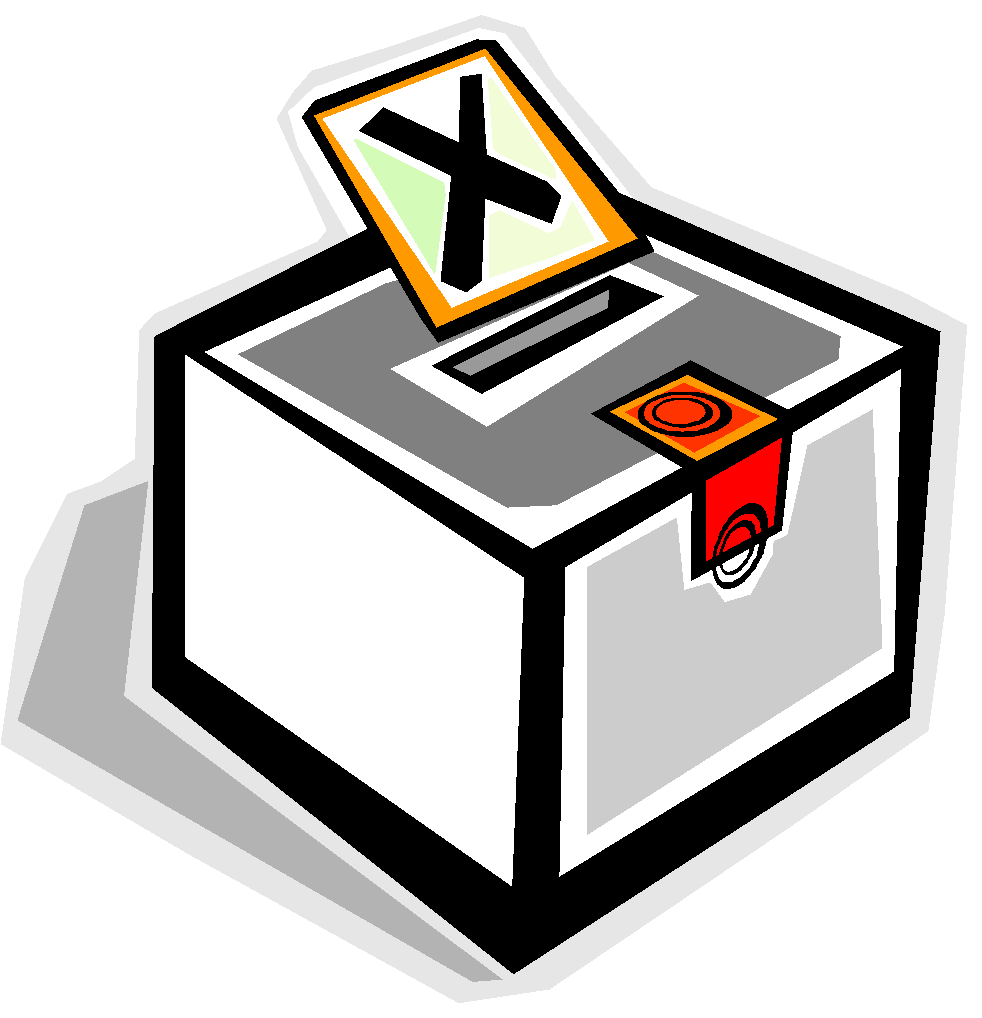 [Speaker Notes: This is how we fit in with other elections officials. As you can see, our agency is just a part of much larger system of agencies and officials that regulate elections. 

Our job is to 1) assist candidates and committees in complying with Connecticut’s campaign finance laws, 2) serve as the filing repository for campaign finance filings and registrations AND 3) to enforce ALL Connecticut’s election laws.

We are not the Secretary of the State.  As you can see from this chart we have separate duties. 

Crucially, we do not give compliance advice about election procedure and administration issues. The only time our Commission speaks on those issues is through its decisions when it is enforcing the law. We will go over some of those recent decisions later in this presentation.

Also we are not the feds or the prosecutors of criminal matters!
The U.S. Election Assistance Commission (EAC) is an independent, bipartisan commission.]
SEEC Investigative Authority
To make investigations . . . with respect to alleged violations of any provision of the general statutes relating to any election or referendum, any primary . . . and to hold hearings when the commission deems necessary to investigate violations of any provisions of the general statutes relating to any such election[.]

General Statutes 9-7b (a) (1)
[Speaker Notes: This slide cites our statutory authority for investigating election law matters. General Statutes 9-7b (a) (1)


To make investigations . . . with respect to alleged violations of any provision of the general statutes relating to any election or referendum, any primary . . . and to hold hearings when the commission deems necessary to investigate violations of any provisions of the general statutes relating to any such election[.]

General Statutes 9-7b (a) (1)]
SEEC Penalty Authority
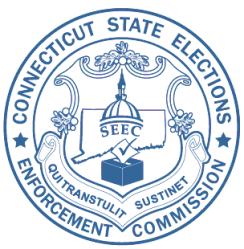 To levy a civil penalty of up to $2000 per violation of specific statutes or twice the amount of any improper payment or contribution.
General Statutes 9-7b (a) (2)

 To issue a cease and desist order for violation of any general statute or regulation under the commission's jurisdiction and to take reasonable actions necessary to compel compliance with such statute or regulation;
General Statutes 9-7b (a) (3) (F)

To refer to the Chief State’s Attorney evidence bearing upon violation of any provision . . . Of the general statues pertaining or relating to any such election, primary or referendum. . . 
General Statutes 9-7b (a) (8)
[Speaker Notes: To levy a civil penalty of up to $2000 per violation of specific statutes or twice the amount of any improper payment or contribution.
General Statutes 9-7b (a) (2)

 To issue a cease and desist order for violation of any general statute or regulation under the commission's jurisdiction and to take reasonable actions necessary to compel compliance with such statute or regulation;
General Statutes 9-7b (a) (3) (F)

To refer to the Chief State’s Attorney evidence bearing upon violation of any provision . . . Of the general statues pertaining or relating to any such election, primary or referendum. . . 
General Statutes 9-7b (a) (8)  			ETC]
SEEC Time Limits
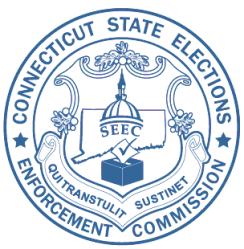 For most cases, the SEEC must investigate and issue a final decision within one year of receiving a complaint or the case is statutorily dismissed.

Does not apply to registrar referrals or SEEC-initiated matters.
[Speaker Notes: General Statutes 9-7a (g) (1)

For most cases, the SEEC must investigate and issue a final decision within one year of receiving a complaint or the case is statutorily dismissed.

Does not apply to registrar referrals.]
Case Discussion
Key Recent SEEC cases regarding election administration
Petitioning Candidates
Circulators
Double Voting
CVRS Changes to Voter History
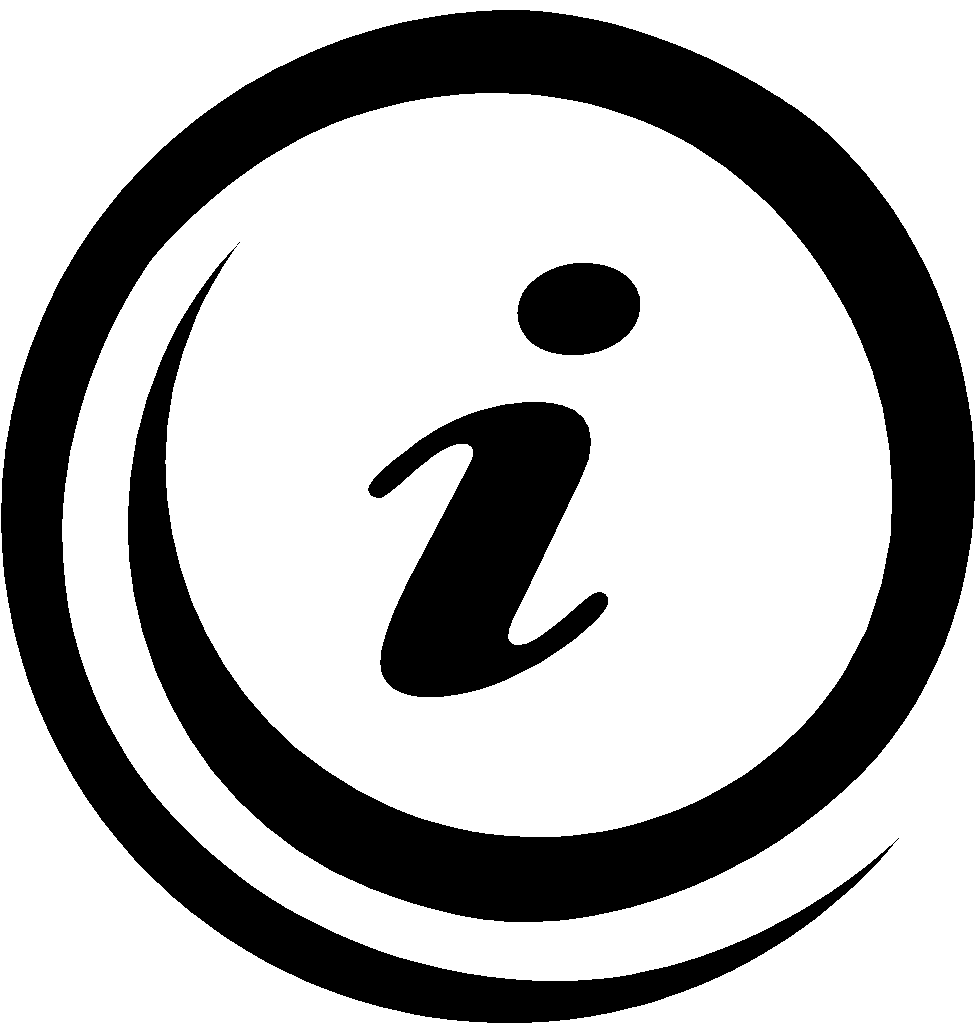 [Speaker Notes: We will now provide a general overview of some recent cases of interest regarding election administration. As mentioned, it is in these enforcement actions, and only in these actions, does the Commission weigh in on these matters. Usually, it’s the domain of the SotS.

Now I’ll let the attorneys who prosecuted the cases take over from here. 

Attorney Johnny Ross. . . .]
General Statutes Section 9-410(c) and Petition Pages circulated by candidate circulators
Case:  File No. 2024-024
Allegation:
The complaint alleges that Registrar of Voters Fred DeCaro III and former Assistant Registrar of Voters Traci Carney violated General Statutes Section 9-410 (c) by accepting signed petition pages circulated by the same candidate for whom the signed petition pages were in support of for ballot access.
Key Points of the Investigation:
This complaint involves the same allegations and claims as present in the complaint brought to Connecticut Superior Court by Plaintiffs Susan Schiefflein, George Hritz, Gail Lauridsen and Michael DeVita against Defendant Fred DeCaro, III, as the Registrar of Voters for the Town of Greenwich, Connecticut, which was heard before Judge Trial Referee Robert Genuario.
General Statutes Section 9-410(c) and Petition Pages circulated by candidate circulators
Case:  File No. 2024-024
Key Facts after Investigation:
On June 4, 2024, Judge Genuario signed his ruling, which stated the following: 
“The complaint alleges that the circulation of the petition by Kelly, who was a candidate in District Two, that contained her name and other names, was a violation of § 9-410(c), and the circulation of the petitions in District Eight by Erenson, Freheit, and St. Phillip were similarly in violations of that provision of § 9-410(c). The complaint alleges that because the petitions seeking a primary were precluded and in violation of § 9-410(c) the defendant had a mandatory duty as Registrar of Voters to reject those pages…This court holds that the plain meaning of the statue as written allows a candidate to circulate petitions unless it violates provisions of 9-410(c). The circulating of petitions by a candidate whose name is included but is not the sole name on the petition is not the circulation of a petition for "another group of candidates…Therefore, the circulation of petitions by Kelly was not in violation of the C.G.S. section 9-410(c), and the defendant was correct to accept the petitions and not reject to them…”
[Speaker Notes: Schiefflein v. DeCaro, No. : FST-CV-24-5030042-S, 2024 Conn. Super. LEXIS 1111, at *1-27 (Super. Ct. June 4,
2024).]
General Statutes Section 9-410(c) and Petition Pages circulated by candidate circulators
Case:  File No. 2024-024
Key Points of the Commission’s Analysis and Conclusion:
Due to the decision in Schiefflein v. DeCaro regarding the Superior Court's treatment of the
underlying facts and law in this matter, the Commission determined it unnecessary to
further consider this matter.
Under the narrow and specific facts found and detailed herein, the Commission concluded that this complaint is dismissed.
Takeaway:
“The circulating of petitions by a candidate whose name is included but is not the sole name on the petition is not the circulation of a petition for "another group of candidates.” Schiefflein v. DeCaro, No. : FST-CV-24-5030042-S, 2024 Conn. Super. LEXIS 1111, at *1-27 (Super. Ct. June 4, 2024).
[Speaker Notes: Schiefflein v. DeCaro, No. : FST-CV-24-5030042-S, 2024 Conn. Super. LEXIS 1111, at *1-27 (Super. Ct. June 4,
2024).]
General Statutes Section 9-410 and Rejection of Petition Pages
Case:  File No. 2023-043
Allegation:
The complaint alleges that Registrar of Voters Shannel Evans and Town Clerk Michael Smart failed to properly certify nomination primary petition pages for Shafiq Abdus-Sabur, who was a candidate for Mayor of the City of New Haven and Robert Lee, who was a candidate for the Town Clerk, by rejecting approximately “51.6%” of the alleged total number of signatures.
Key Points of the Investigation:
The Commission conducted random sampling of 14 petition pages, totaling two hundred and thirty-six signatures, by running the signatory names through the Connecticut Voter Registration System to confirm whether the signatures had been erroneously rejected.
General Statutes Section 9-410 and Rejection of Petition Pages
Case:  File No. 2023-043
Key Points of the Investigation Continued:
Registrar of Voters Evans provided five reasons for why a petition signature could be rejected. Petition signatures were rejected for being (1) a duplicate of another signature, (2) from an unaffiliated elector, (3) illegible, (4) from a signatory whose voter registration status was indeterminate, or (5) on a petition page which was rejected due to missing information on the back of the page or being circulated by unregistered circulator. 
Key points of the Commission’s Analysis and Conclusion:
The Commission found that Respondent Evans’ rejection of petition signatures based on
    duplication was statutorily permissible because General Statutes § 9-410 (b) states that “no
    person shall sign more than one petition page for the same candidate or candidates.”
General Statutes Section 9-410 and Rejection of Petition Pages
Case:  File No. 2023-043
Key points of the Commission’s Analysis and Conclusion Continued:
The Commission found that Respondent Evans’ rejection of petition signatures based on the
    signatory being an unaffiliated elector, the signature being illegible, or an indeterminate
    registration status of a signatory was statutorily permissible given that a Registrar of Voters,
    could not approve of a signature from a signatory who was not validated as a duly
    registered elector and enrolled party member because General Statutes § 9-410 (b) states
    that “[t]he names of enrolled party members signing a primary petition need not all be on
    one sheet but may be on several sheets,” and General Statutes § 9-412 states that “[i]n
    checking signatures on primary petition pages, the registrar shall reject any name if such
    name does not appear on the last-completed enrollment list in the municipality or political
    subdivision, as the case may be.
General Statutes Section 9-410 and Rejection of Petition Pages
Case:  File No. 2023-043
Key points of the Commission’s Analysis and Conclusion Continued:
The Commission determined that Respondent Evans’ rejection of petition pages for missing
    required information or being circulated by an unregistered circulator was statutorily
    permissible because General Statutes § 9-412 states that “[t]he registrar shall reject any
    page of a petition which does not contain the certifications provided in section 9-410, or
    which the registrar determines to have been circulated in violation of any other provision of
    section 9-410, and General Statutes § 9-410 (c) states that “[a]ny sheet of a petition filed
    with the registrar which does not contain such a statement by the circulator as to the
    authenticity of the signatures thereon, or upon which the statement of the circulator is
    incomplete in any respect, or which does not contain the certification hereinbefore required
    by the registrar of the town in which the circulator is an enrolled party member, shall be
    rejected by the registrar.”.
General Statutes Section 9-410 and Rejection of Petition Pages
Case:  File No. 2023-043
Key points of the Commission’s Analysis and Conclusion Continued:
The Commission found that the metrics and methodology used by Respondent Evans to
    reject petition pages in this matter was consistent with the statutory reasons for why petition
    signatures could be rejected.
General Statutes Section 9-410 and Rejection of Petition Pages
Case:  File No. 2023-043
Key points of the Commission’s Analysis and Conclusion Continued:
The Commission found, upon completion of the random sampling, there was not any evidence found that Respondent Evans acted in bad faith when rejecting petition signatures particularly given the time constraints of the certification process.
Under the narrow and specific facts as detailed herein, the Commission dismissed the complaint.
Takeaway:
Please review the statutory permissible reasons for rejecting municipal nomination petition signatures and pages pursuant to General Statutes § 9-410 and General Statutes § 9-412 for yourself and with your staff.
Duplicate Voting Allegation (2024-153)
Complaint Allegation: Bristol ROVs submitted a complaint alleging that a Bristol resident had voted twice in the November 2024 general election. 
Investigation: The facts revealed that it was two different women with the same name who had voted. One elector was already in the system. A second woman had only recently registered (in the middle of October) and did not yet appear in the CVRS when she voted in-person during Early Voting. Officials had reason to believe it was the same woman voting twice, but they were mistaken.  
Disposition: The updated information was presented to the ROVs who agreed to withdraw their complaint. 
Takeaway: While still likely a rarity, because there is an extended Early Voting period (which includes same day registration) and because the systems take some time to update, there is the possibility of these types of outcomes.
[Speaker Notes: Zak Slides


Holding: At its February 21, 2024, meeting, after preliminary investigation, the Commission determined on the record that it was not necessary to further investigate this matter pursuant to General Statutes § 9-7b (a) (1).
Takeaway: As stated on the Notice of Case Closure, “The Commission notes that General Statutes § 9-31l provides a basis for persons to appeal a decision of an admitting official when they are denied admission as an elector; and the Commission deems that process the method by which the decisions and actions by the Greenwich Registrars of Voters in these instances should be reviewed.”]
Change to Voter History (2024-095)
Complaint Allegation: Secretary of the State Thomas referred this matter indicating that Respondent, Beacon Falls Registrar of Voters, violated General Statutes §9-50b by updating the voter history for an individual beyond the 60 days after the November 3, 2020 general election.
Law: Pursuant to C.G.S. Sec. 9-50b(c), a Registrar is required to update CVRS history no later than 60 days after the election or primary, and should reflect whether it was done in-person or by absentee ballot. 
Investigation: Respondent cooperated and admitted that they changed the CVRS history beyond the 60-day window. This occurred after answering a request from an elector who wanted to confirm he had voted. 
Disposition: Respondent agreed to henceforth comply with Sec. 9-50b(c)
Takeaway: Update the CVRS history within 60 days.
[Speaker Notes: Attorney Ross Slides


Holding: At its February 21, 2024, meeting, after preliminary investigation, the Commission determined on the record that it was not necessary to further investigate this matter pursuant to General Statutes § 9-7b (a) (1).
Takeaway: As stated on the Notice of Case Closure, “The Commission notes that General Statutes § 9-31l provides a basis for persons to appeal a decision of an admitting official when they are denied admission as an elector; and the Commission deems that process the method by which the decisions and actions by the Greenwich Registrars of Voters in these instances should be reviewed.”]
Pending Investigations
Lack of Privacy : Complaint submitted alleging that an ROV was too close to where the elector was voting and that the area did not have any privacy screens/sleeves. This occurred in a town hall location during Early Voting. Potential violation of “Voter’s Bill of Rights” C.G.S 9-236b(9)
Early Voting/Absentee Ballot Signatures: Referral alleges that during Early Voting for the November general election, a large number of voters were instructed by election officials that they did NOT need to sign their early voting ballot envelopes, potentially disenfranchising numerous voters. See C.G.S 9-163aa (early in-person voting).
 Checker Not Presented with Identification: Complaint alleges that an elector was “testing the system” by refusing to show identification to a checker, who ultimately let the woman vote. If true, it is a violation of C.G.S 9-261 (process of voting) and potentially 9-355 (official neglect). 
SDR at Non-designated Location: Complaint alleges that town ROVs allowed bus-loads of college students to utilize Same Day Registration at polling locations that were not designated as such. Potential violations of C.G.S 9-163aa (early in-person voting), 9-19j (same day registration) and 9-355 (official neglect).
ERIC Cases
Keep them coming please!
[Speaker Notes: Do we have any?]
Where to Find SEEC Cases
Online
 www.ct.gov/seec
 Click “Commission Decisions” in left nav bar
 Search by keyword, or pick case from list.
 E-mail “seec@ct.gov” if you can’t find a case

 IRL
 55 Farmington Ave., Hartford, CT
 860-256-2940
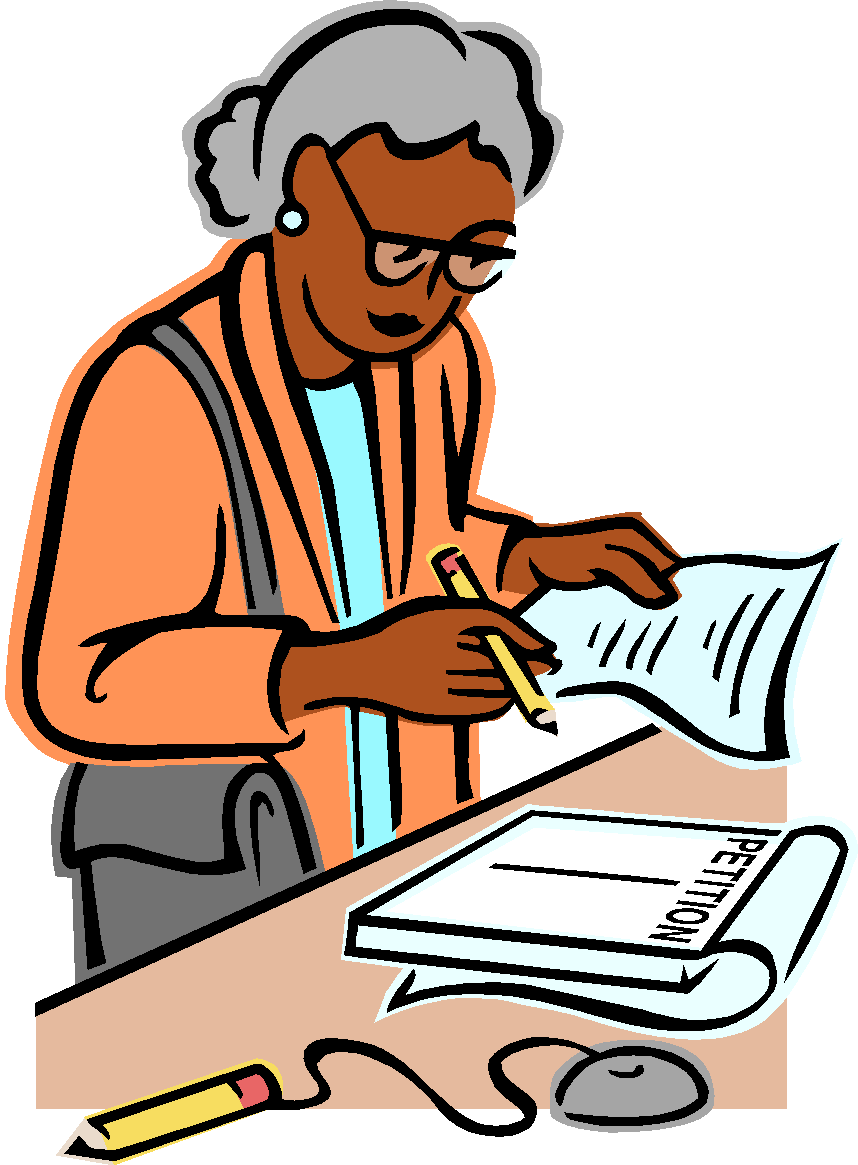 Questions about cases or SEEC?
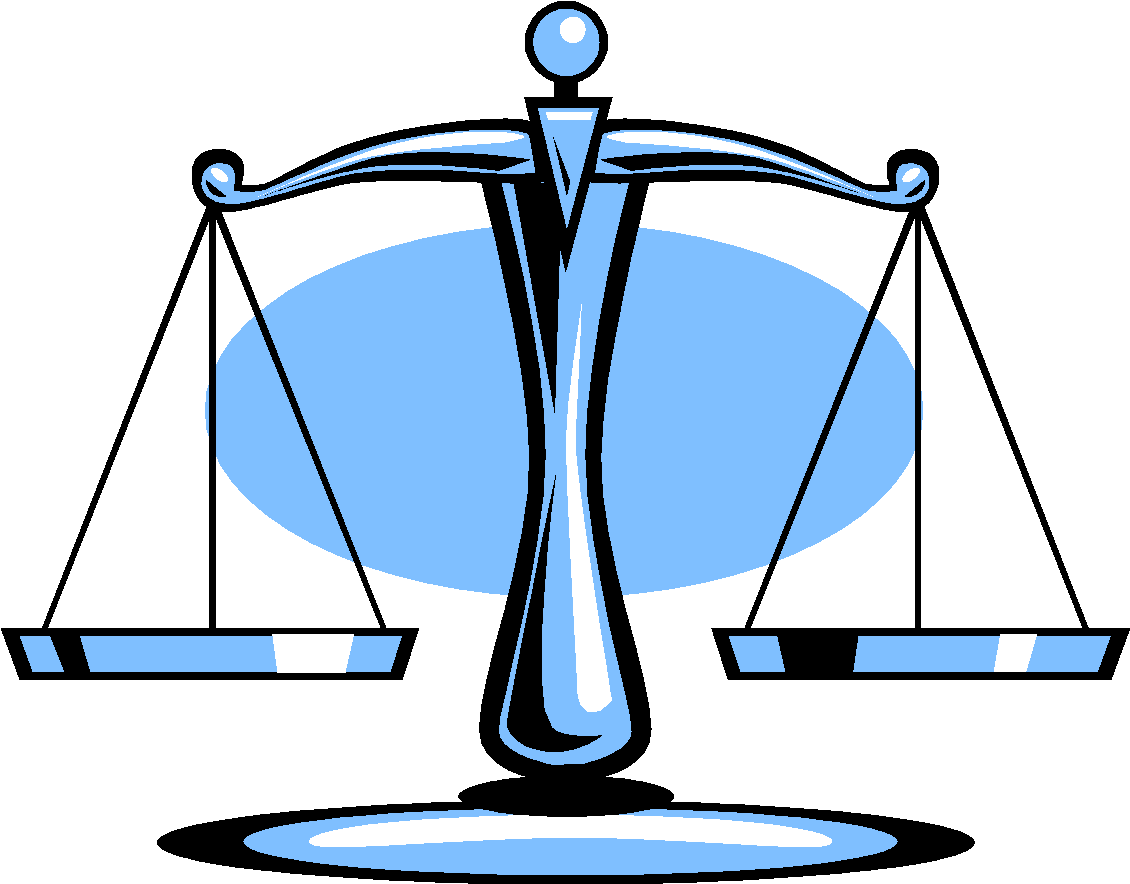 [Speaker Notes: ??

And thank you!]